Логопедическое сопровождение овладения действиями использования предлогов в детской речи
(дети с ОНР 5-7 лет)
Из опыта работы учителя-логопеда Лузан Светланы Владимировны 



МБУ «Центр психолого-педагогической, 
медицинской и социальной помощи №7 «Способный ребёнок»», г. Красноярск.
Этапы сопровождения
Развитие понимания смыслового значения предлога;
формирование представлений о предлоге как об отдельном слове;
развитие действий по выбору предлога, правильного согласования слов;
освоение действий правильного произнесения и написания предлогов обучающимися начальной школы; 
формирование и развитие действий на различение предлогов и приставок в процессе письма и чтения.
Развитие понимания смыслового и грамматического значения предлога. Игра «В мире слов. Предлоги»
Вариант игры на магнитной доске. Катинки-пазлы
Выбор и использование предлога. Объектно - онтологические схемы
Фон для размещения картинок с животными по инструкции с предлогом
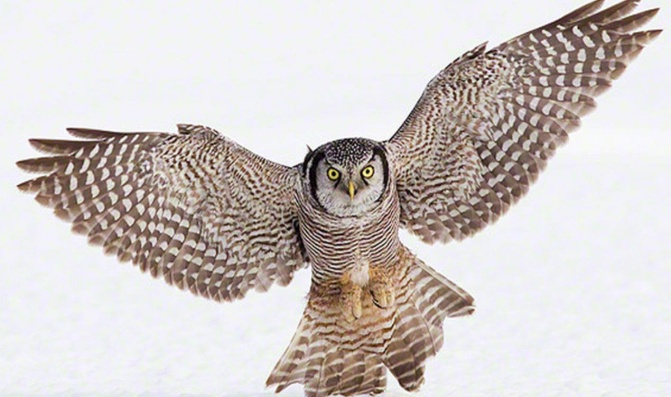 Картинки с животными
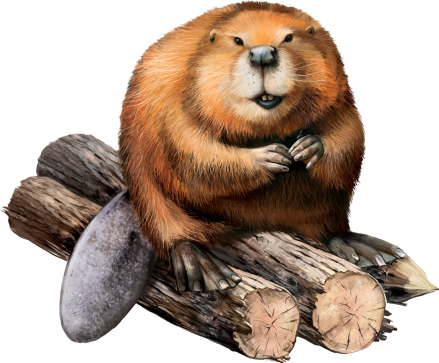 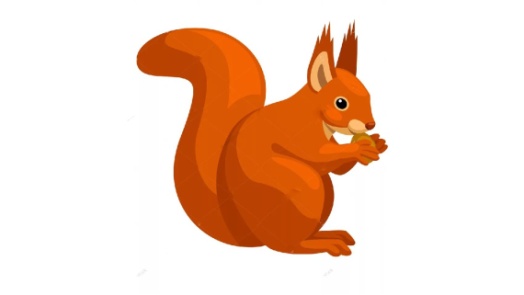 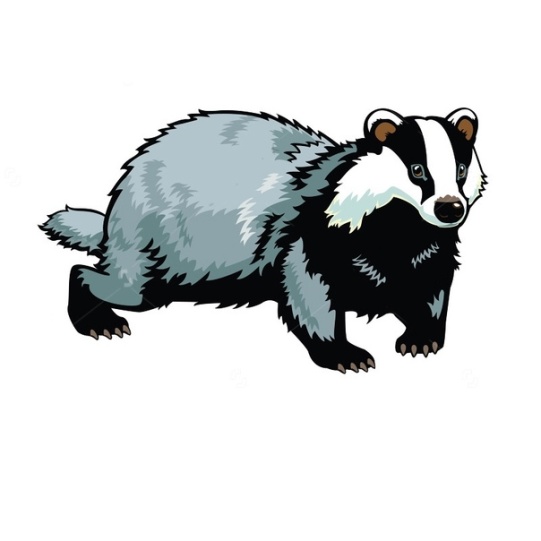 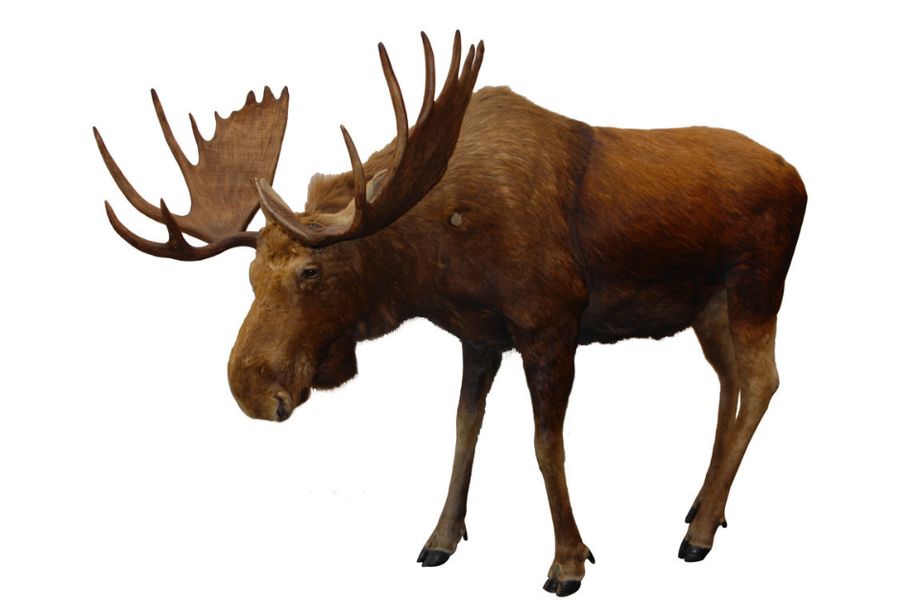 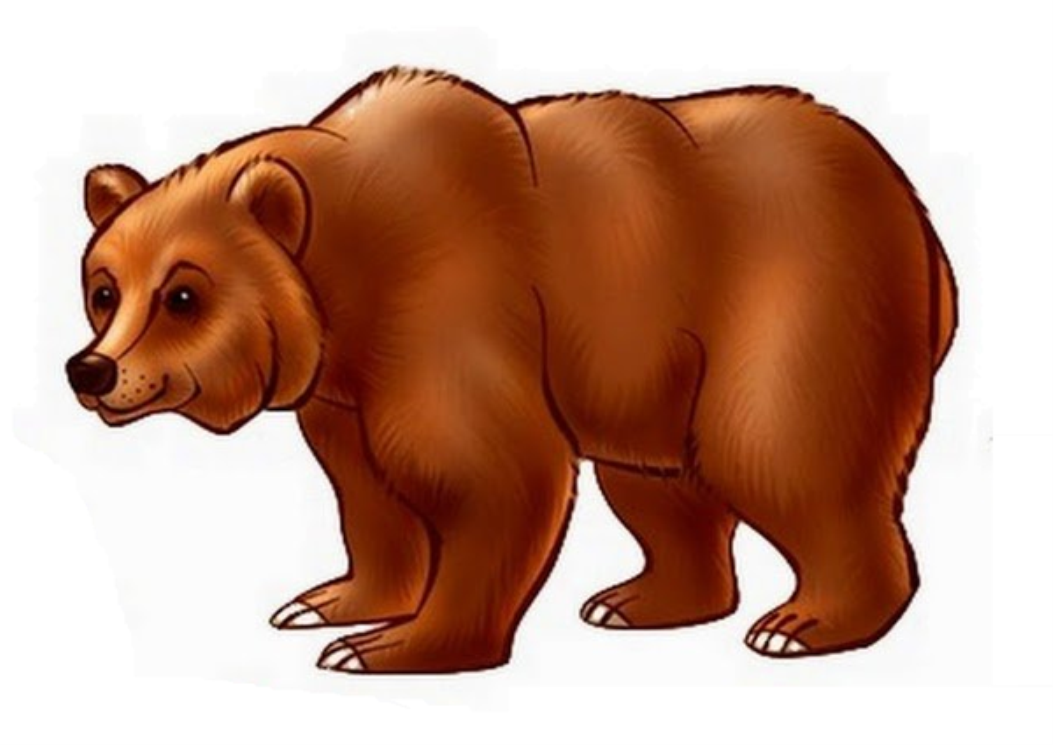 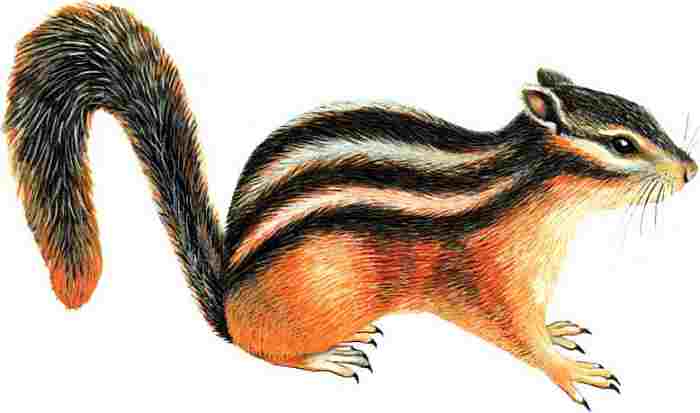 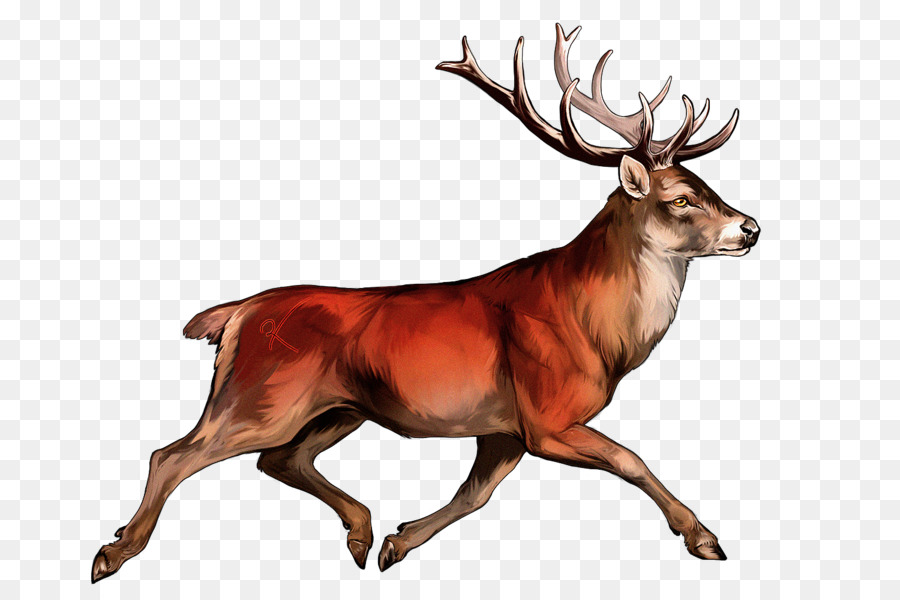 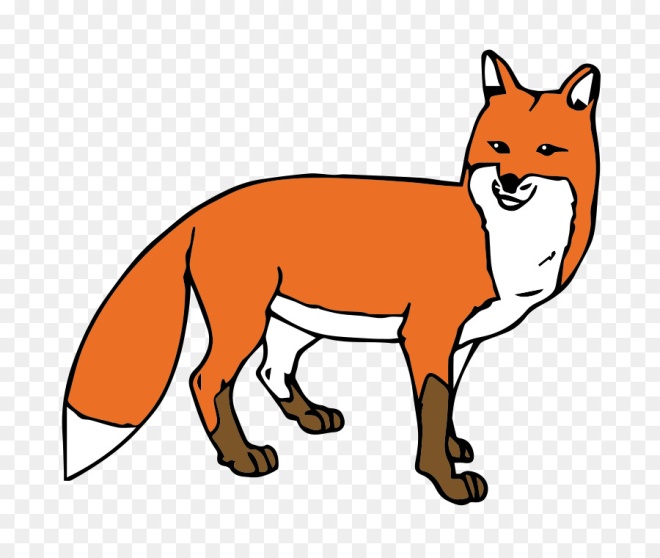 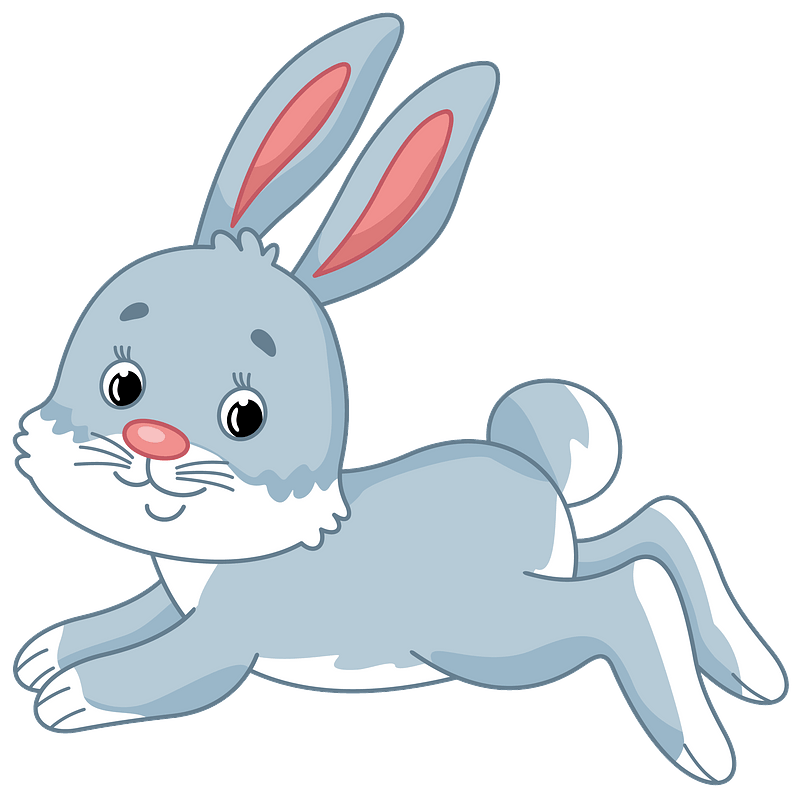 Игра «Знатоки предлогов»
Игра «Знатоки предлогов»Снимки детей публикуются с согласия родителей
Награждение участников игры Снимки детей публикуются с согласия родителей
Награда – всем!  Снимки детей публикуются с согласия родителей